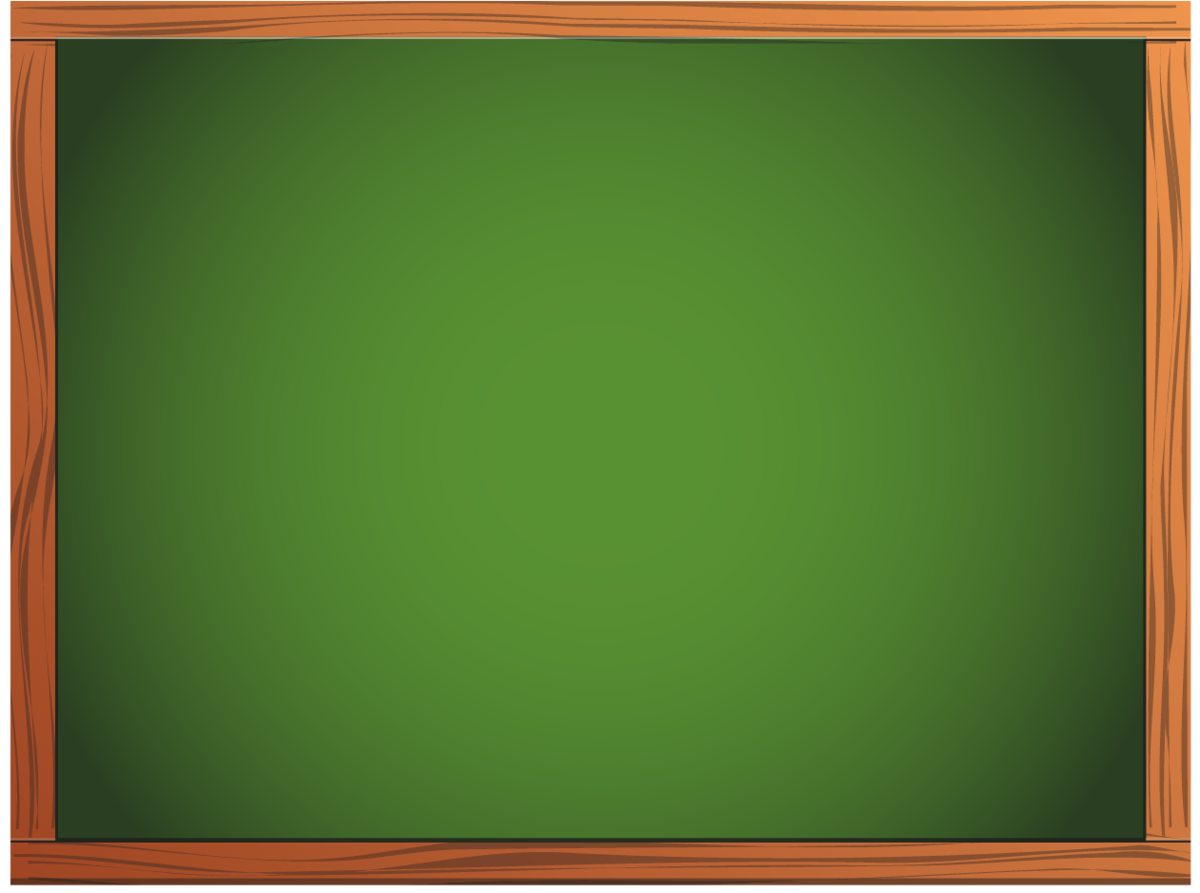 10.02.21
Классная работа.
Тема: Решение задач по теме: «Соотношения между сторонами и углами треугольника. Скалярное произведение векторов».
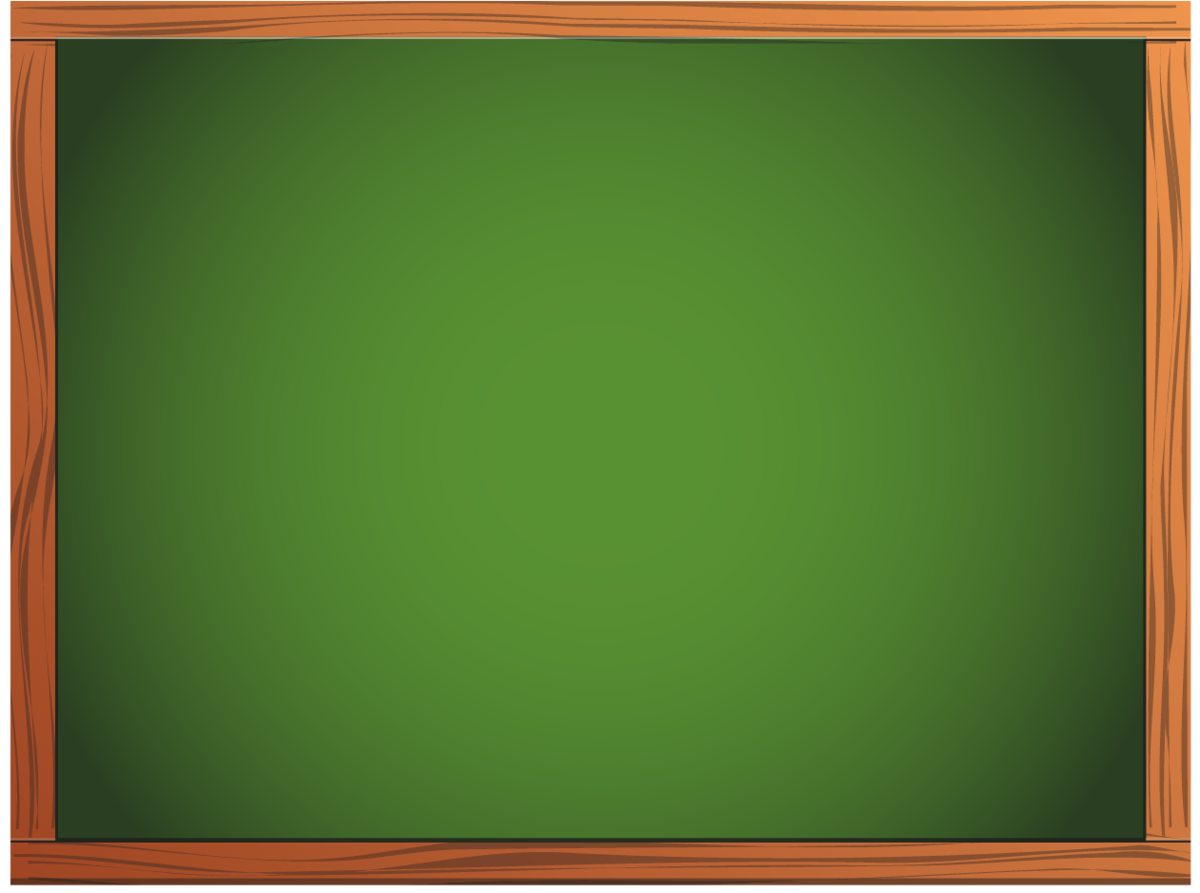 1. Что такое скалярное произведение векторов?
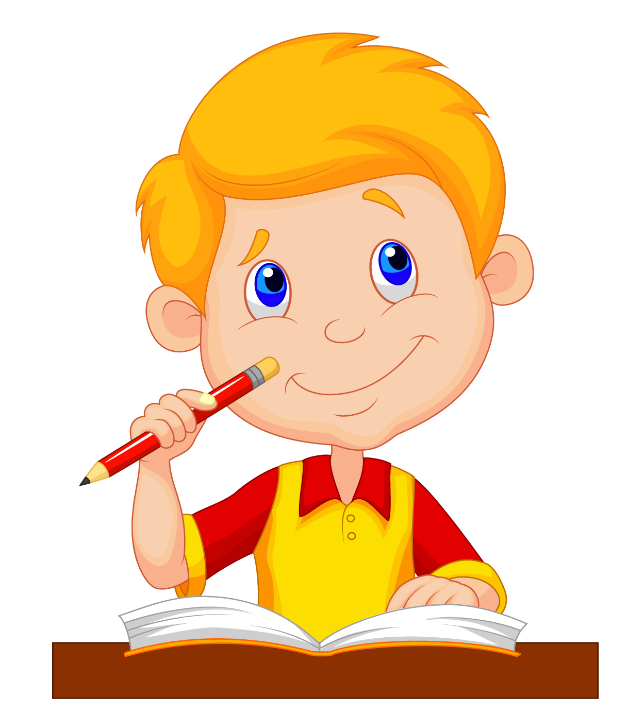 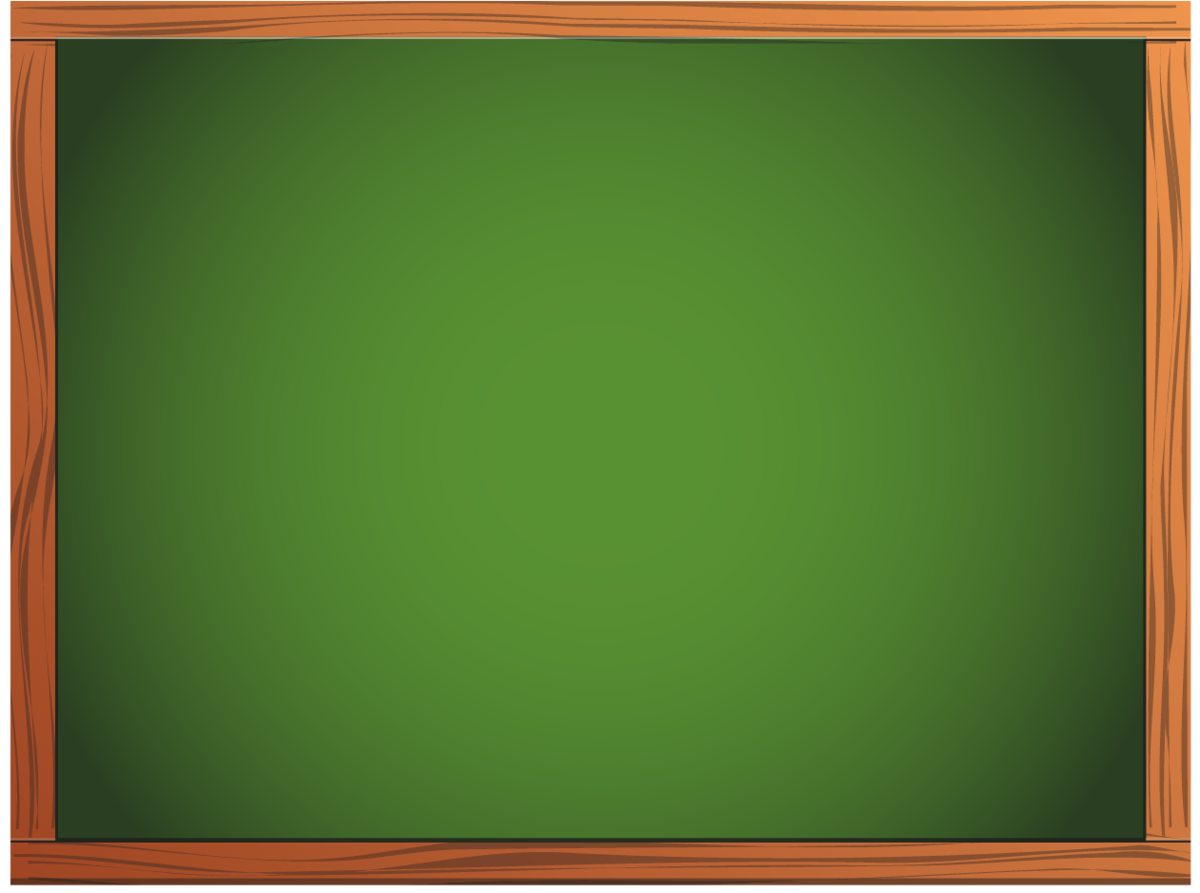 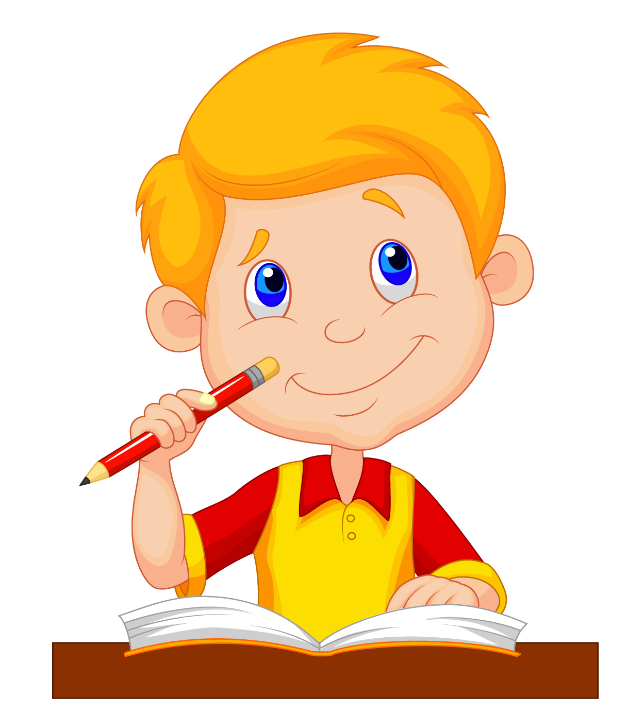 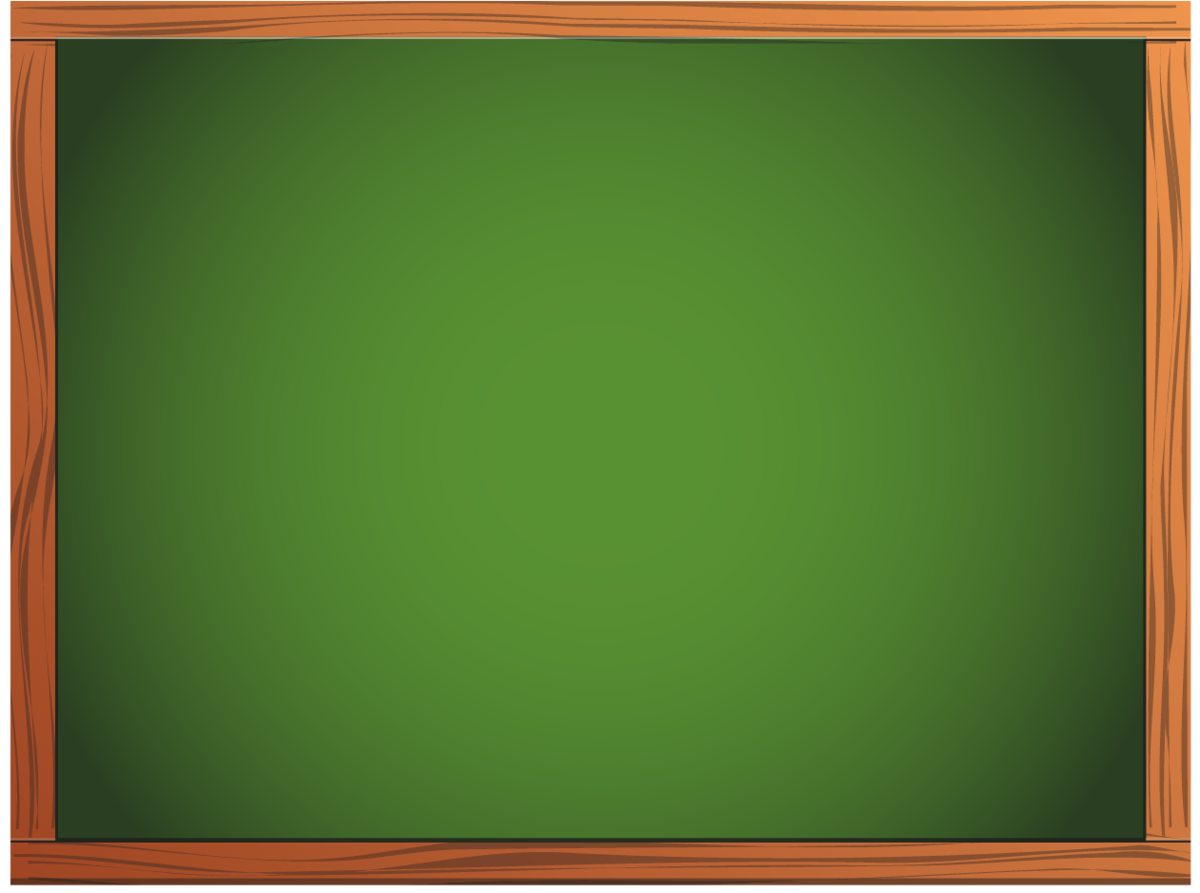 2. В каком случае скалярное произведение двух ненулевых векторов равно нулю?
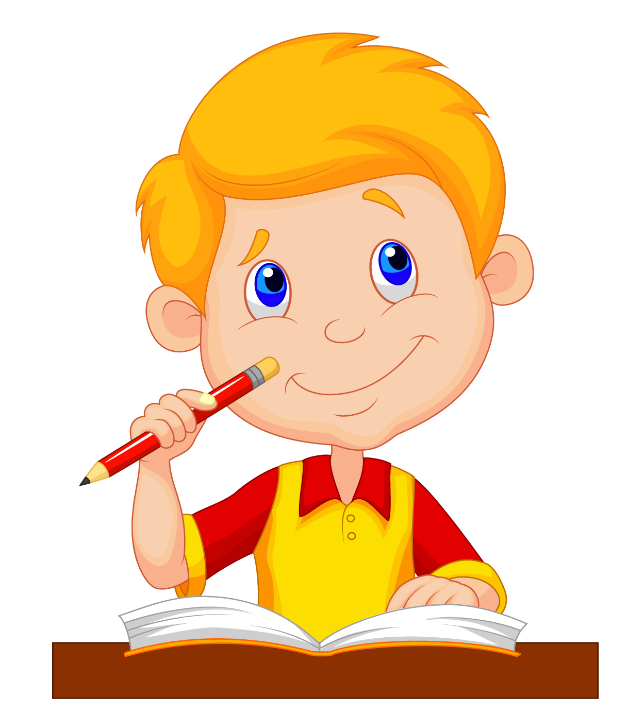 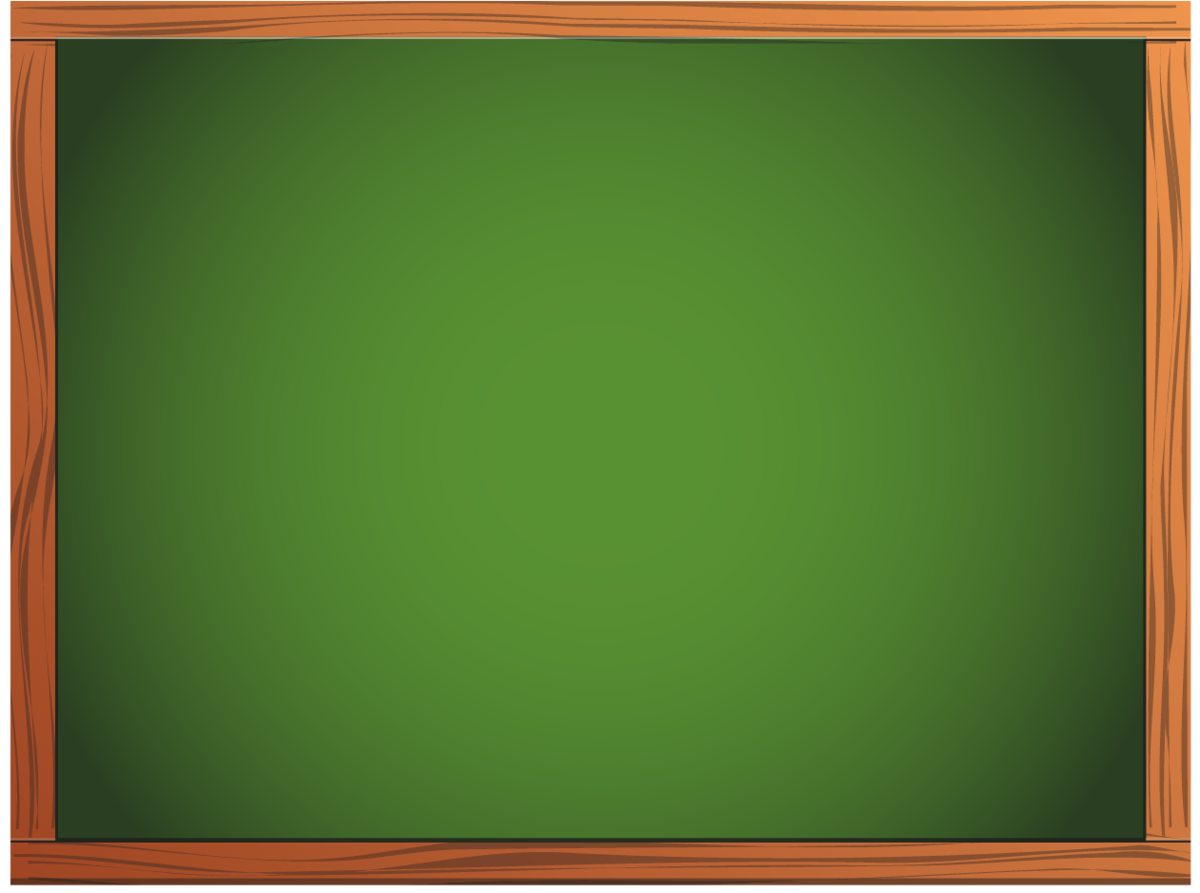 2. В каком случае скалярное произведение двух ненулевых 
векторов положительно?
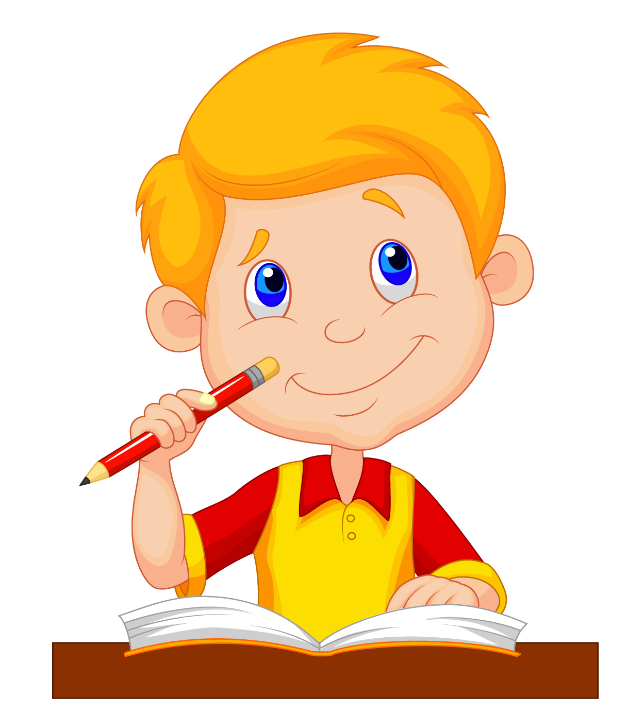 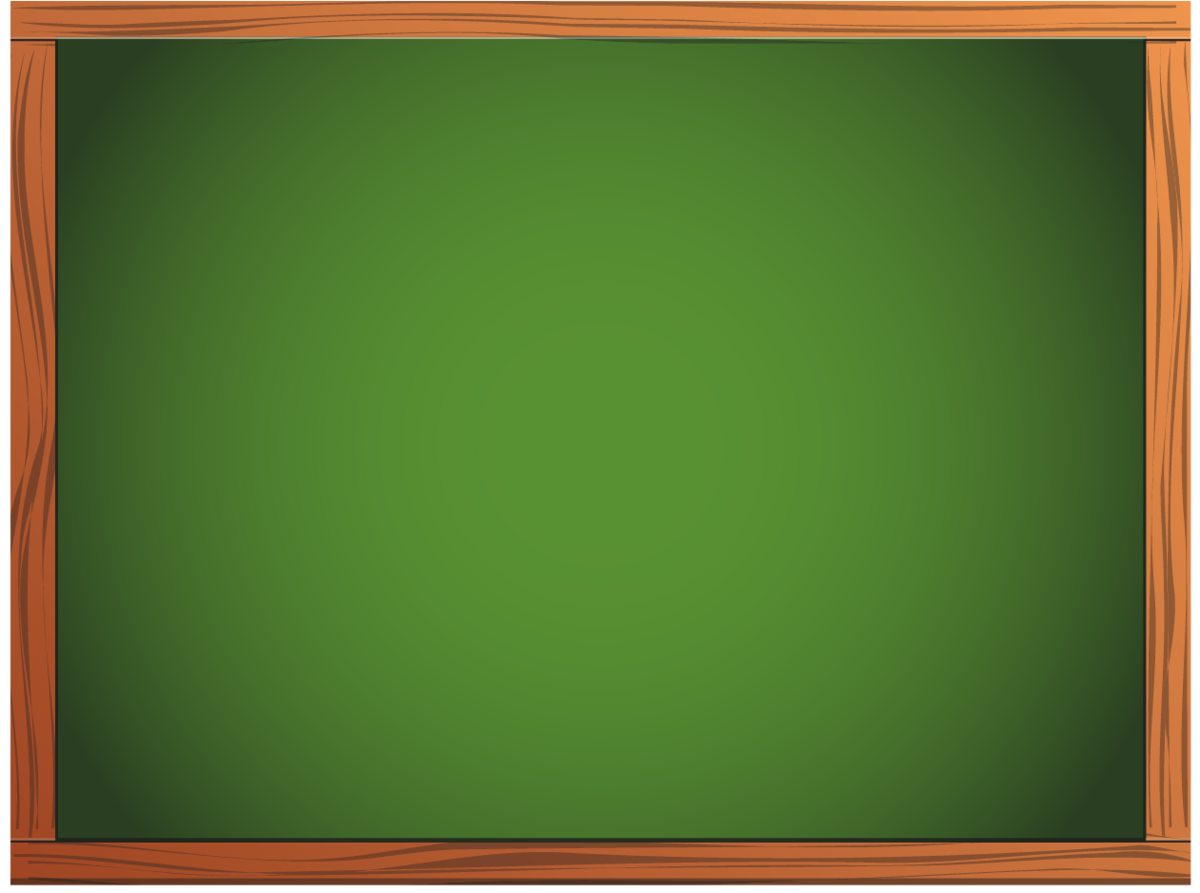 3. В каком случае скалярное произведение двух ненулевых 
векторов отрицательно?
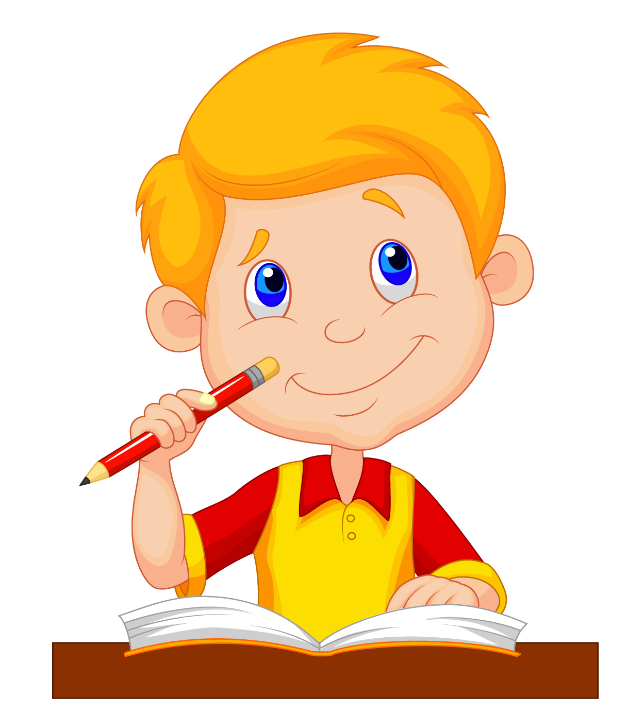 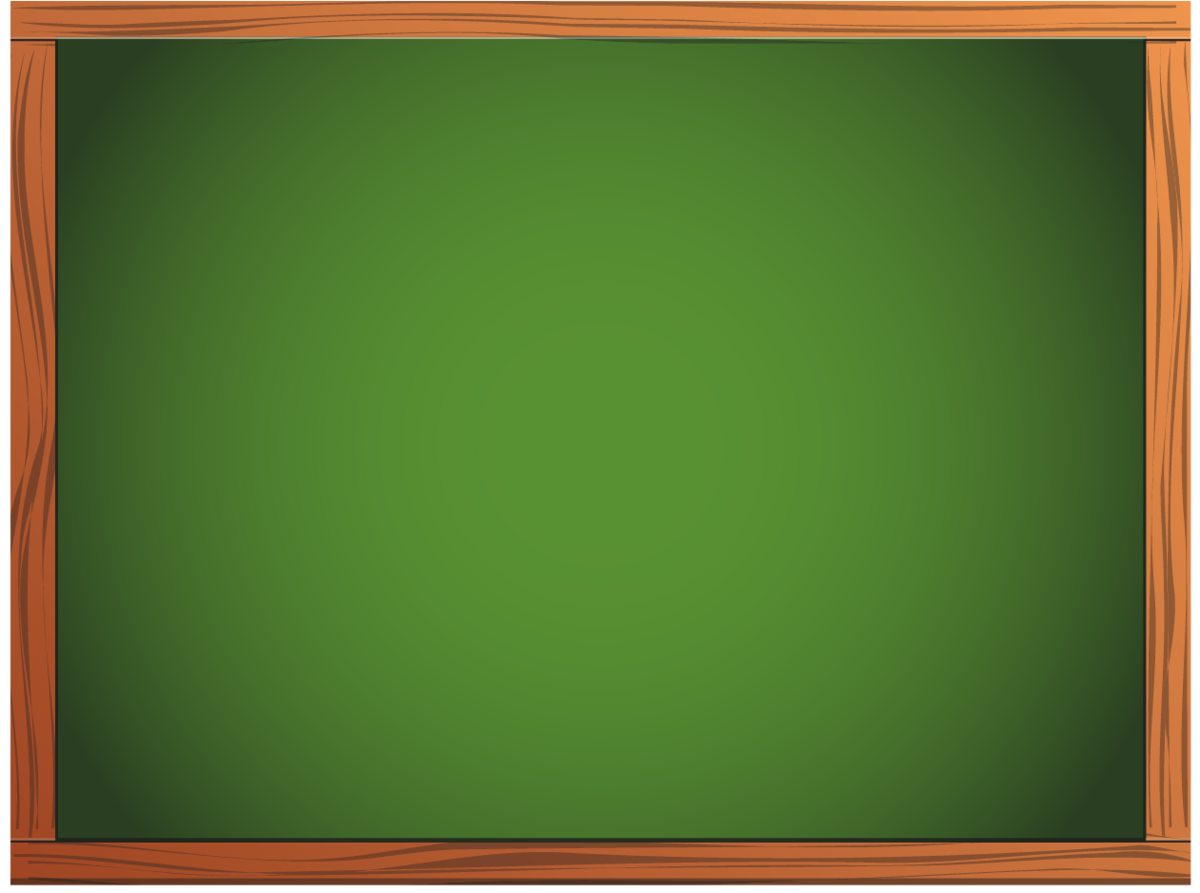 4. Какой вид примет формула скалярного произведения, если заданные векторы сонаправлены?
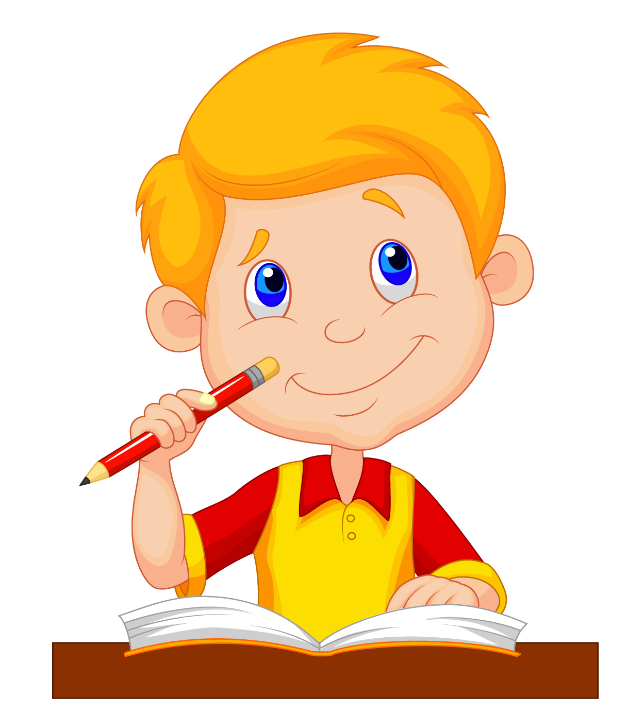 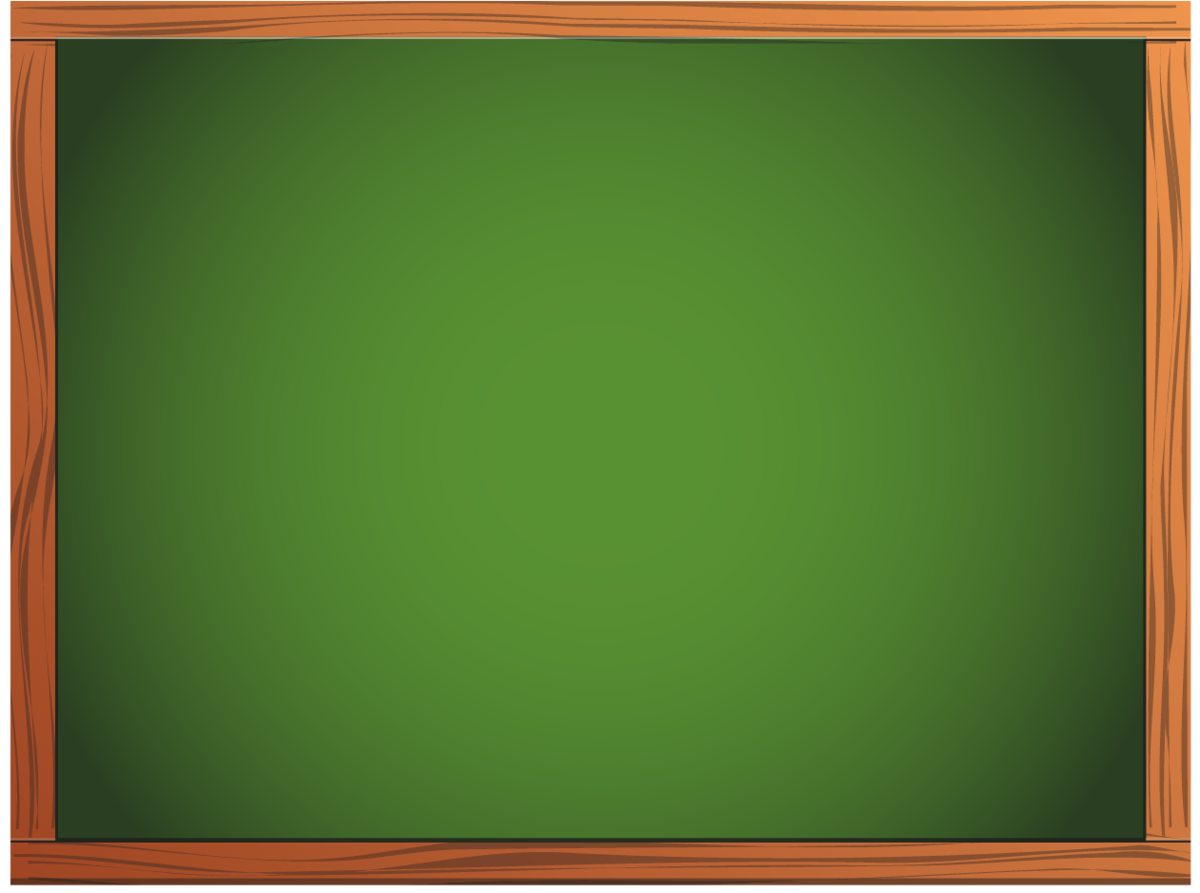 5. Какой вид примет формула скалярного произведения, если заданные векторы противоположно направлены?
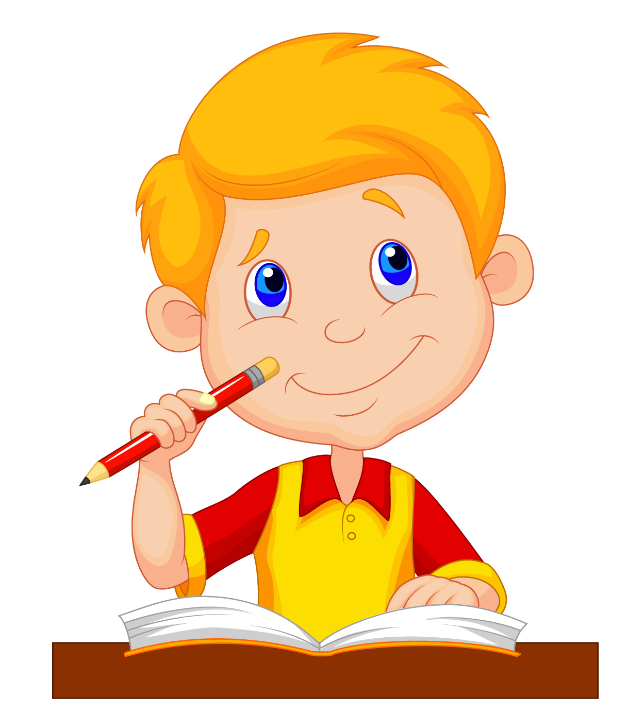 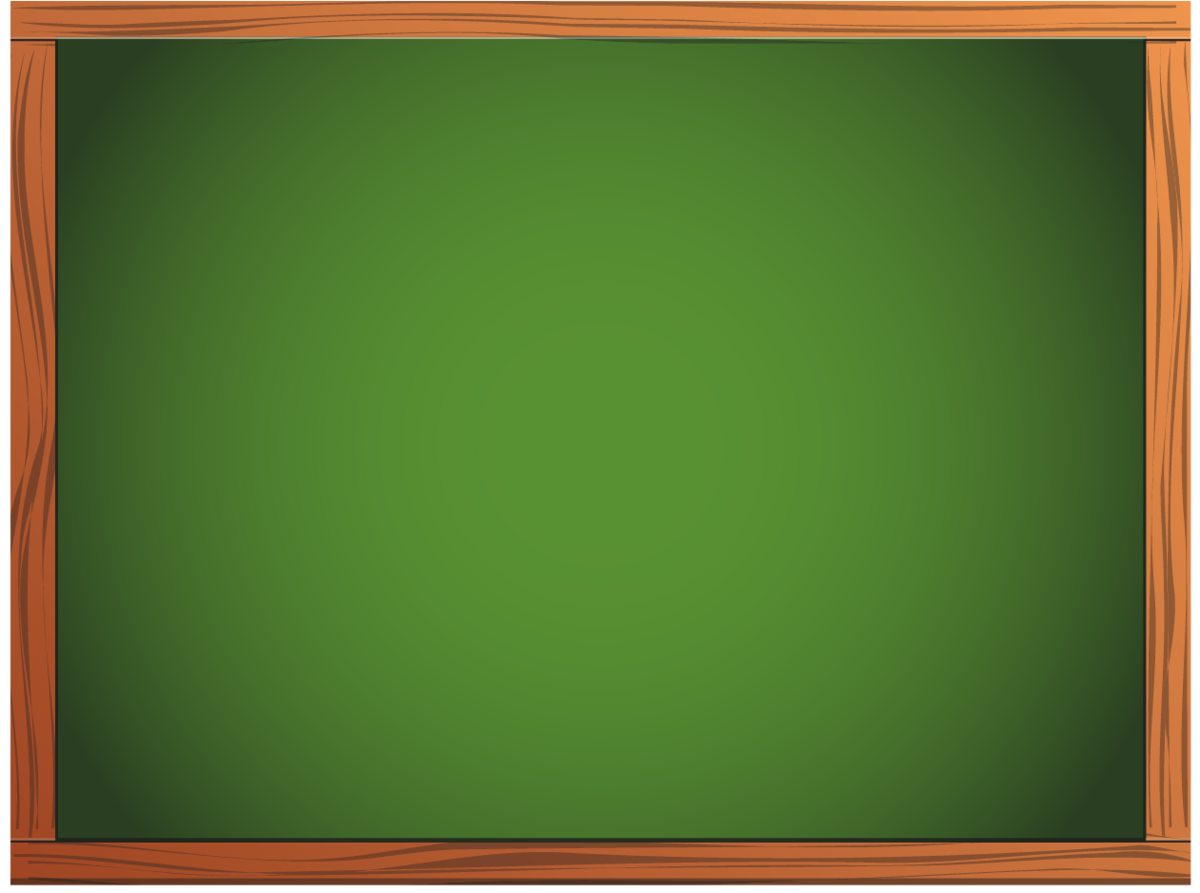 6. Что называют скалярным квадратом? Чему он равен?
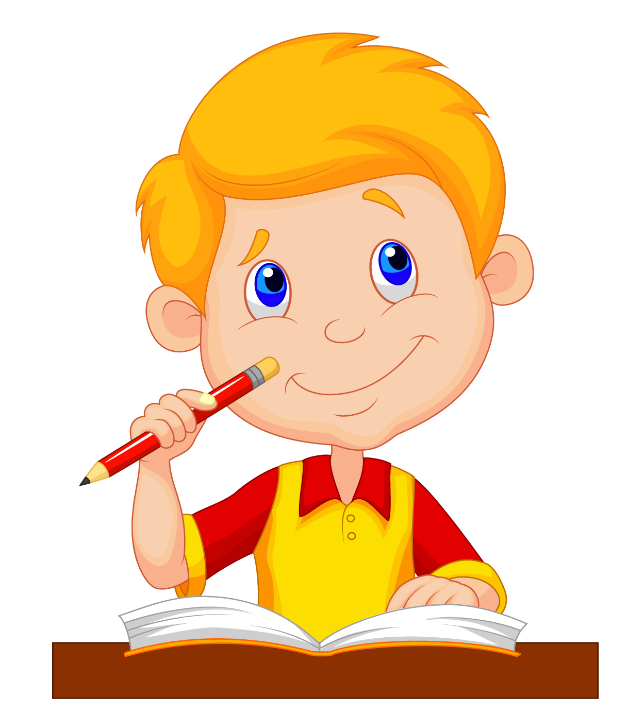 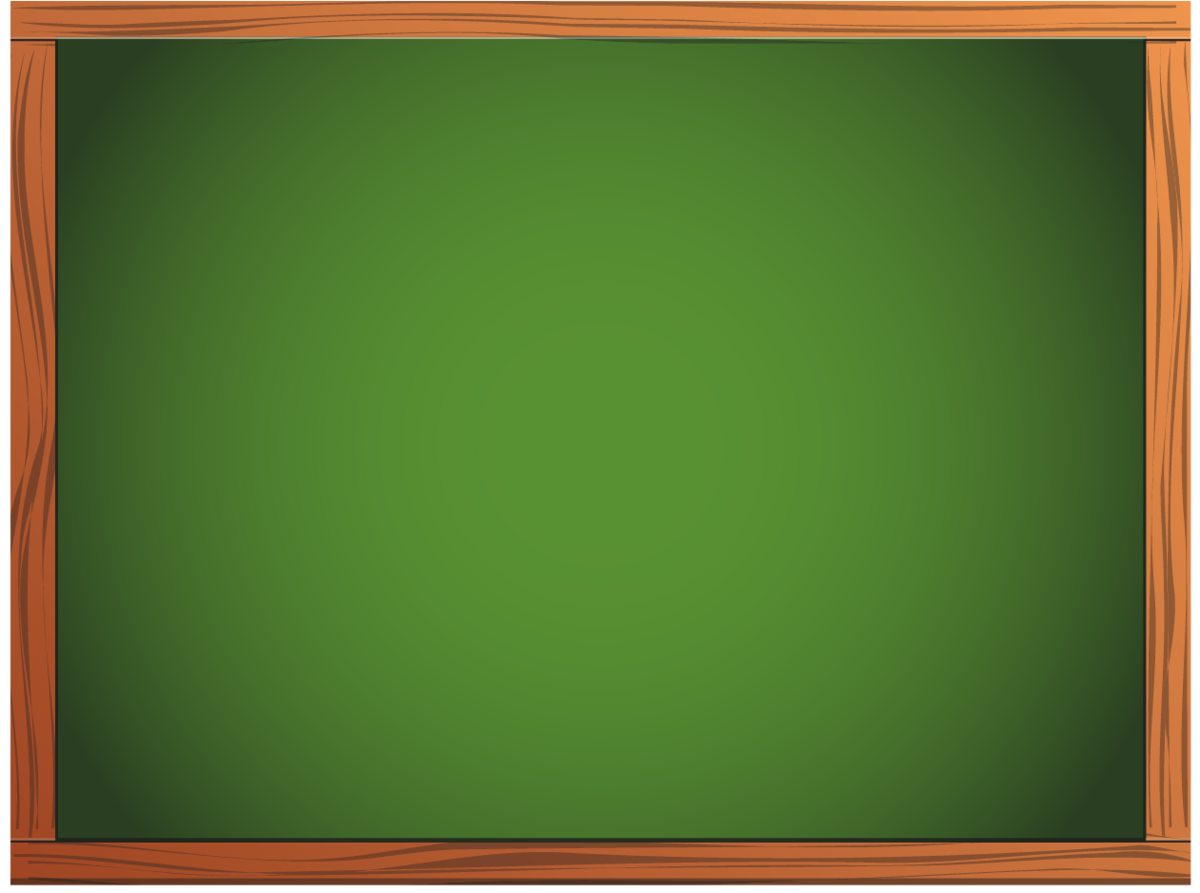 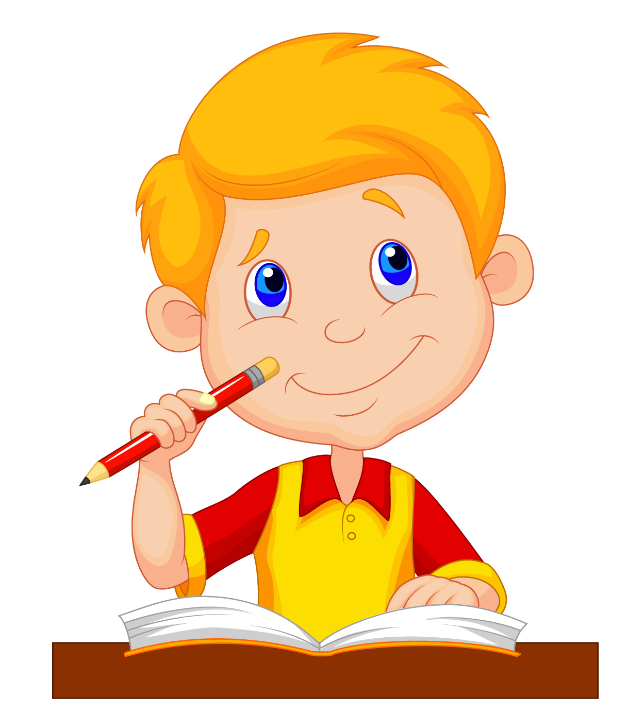 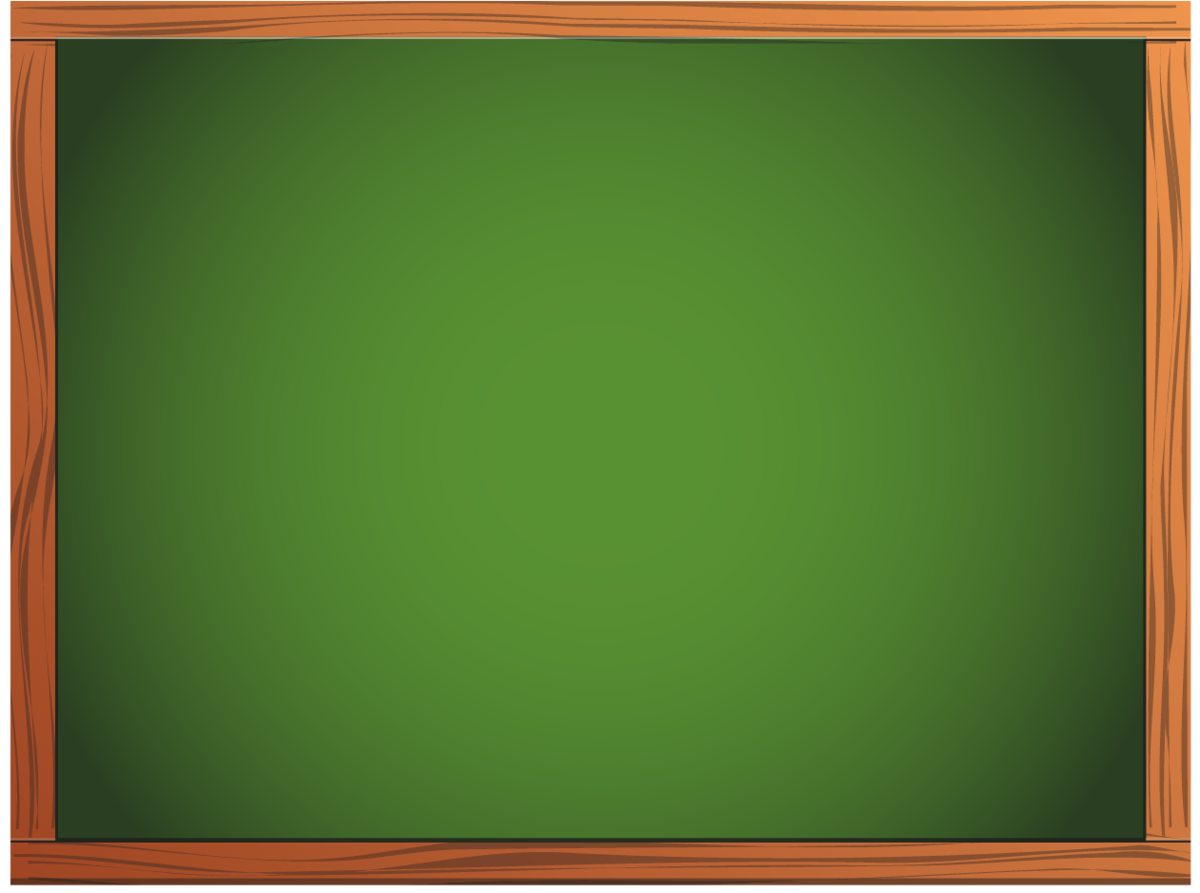 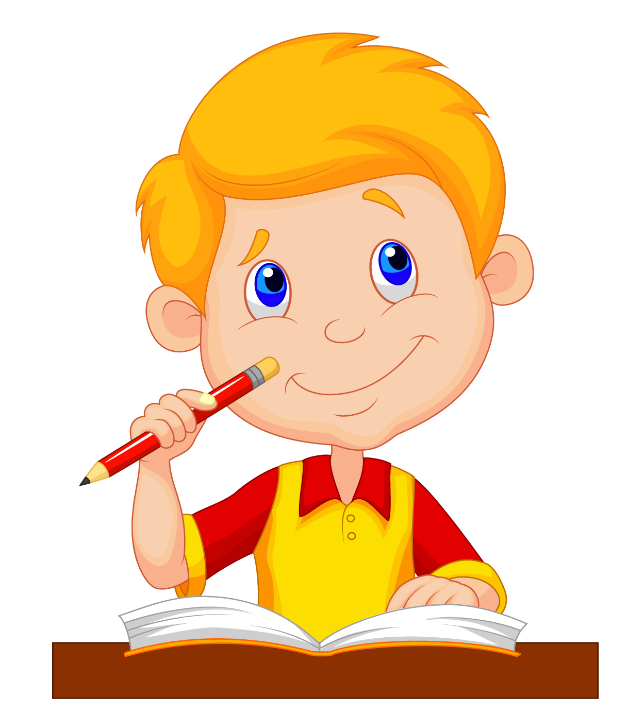 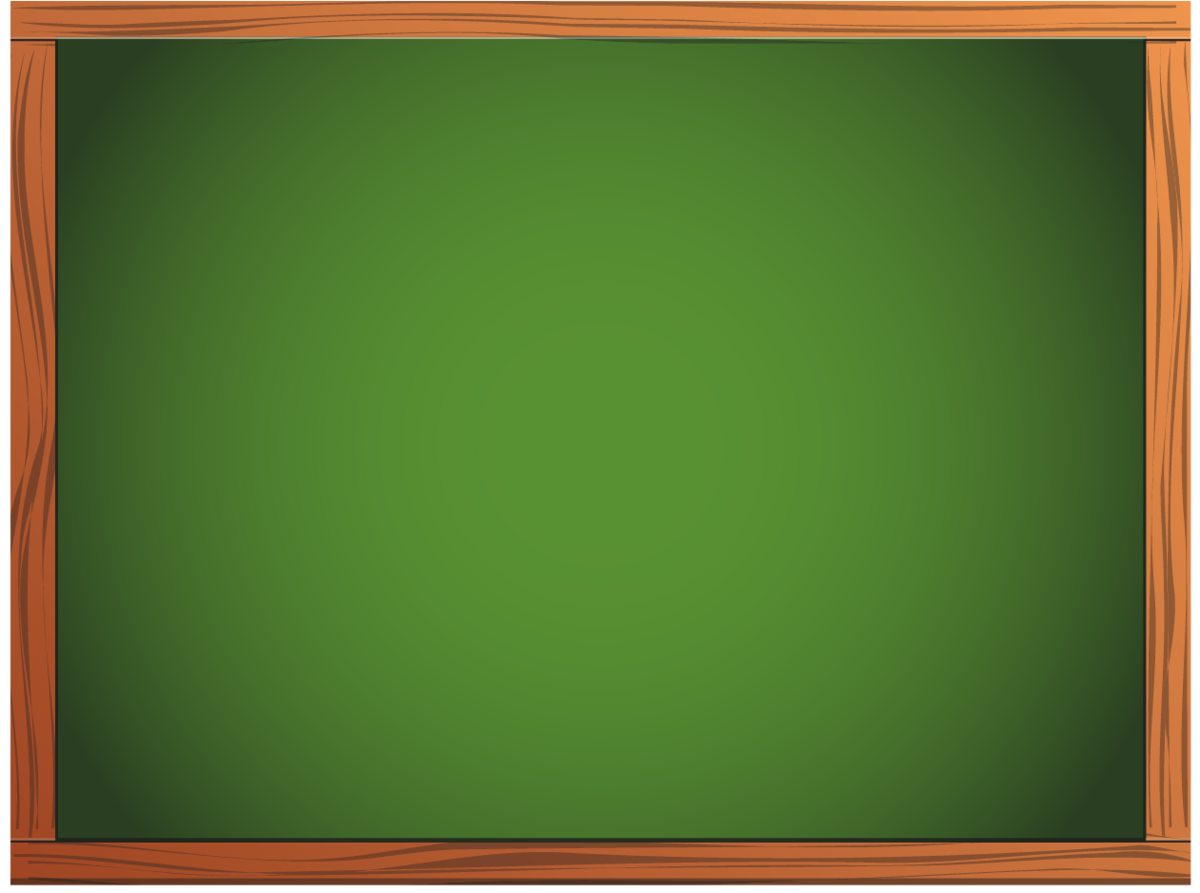 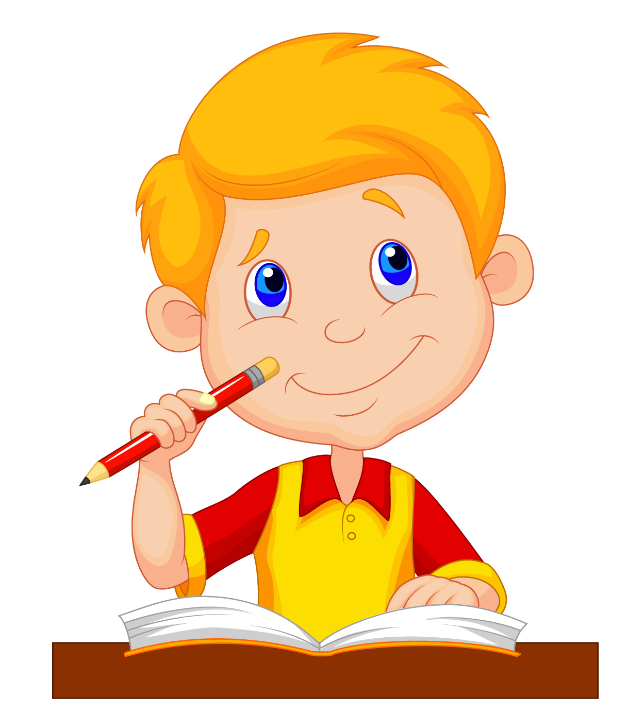 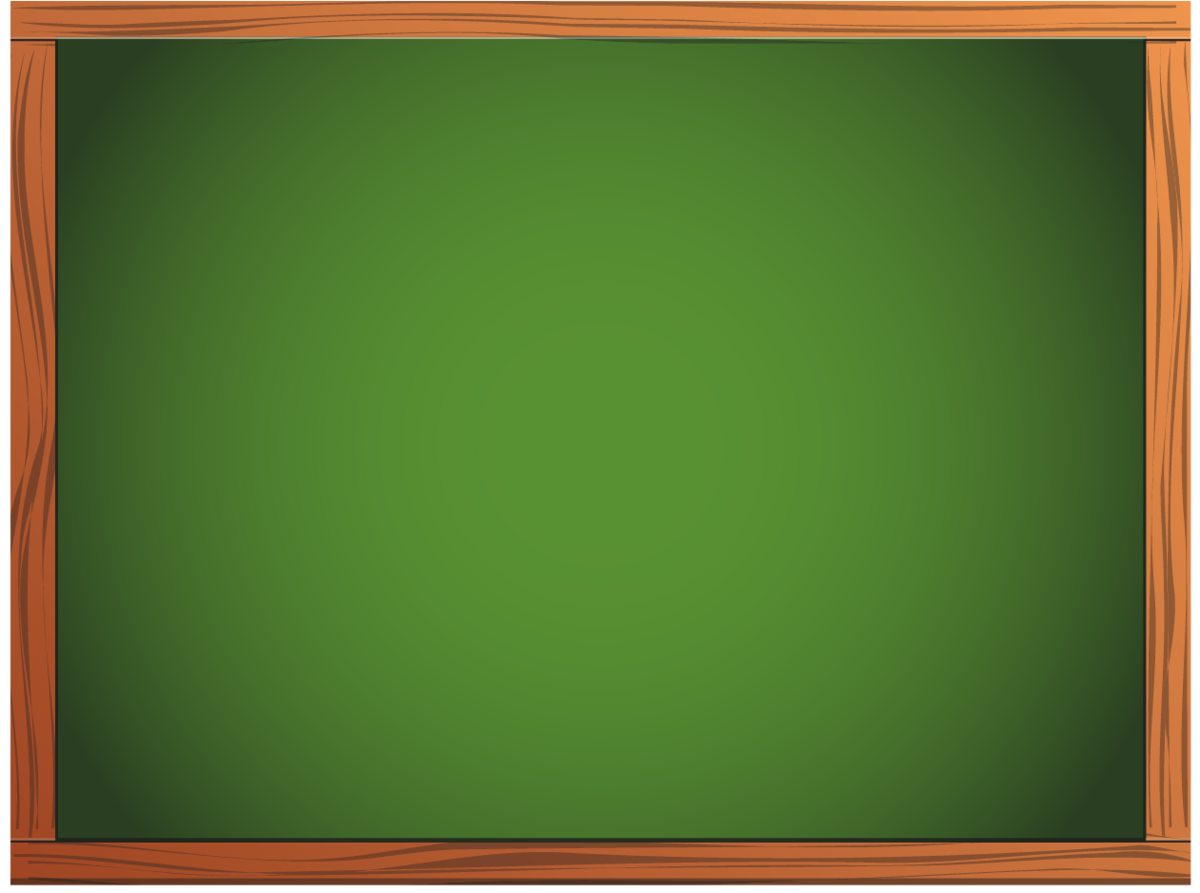 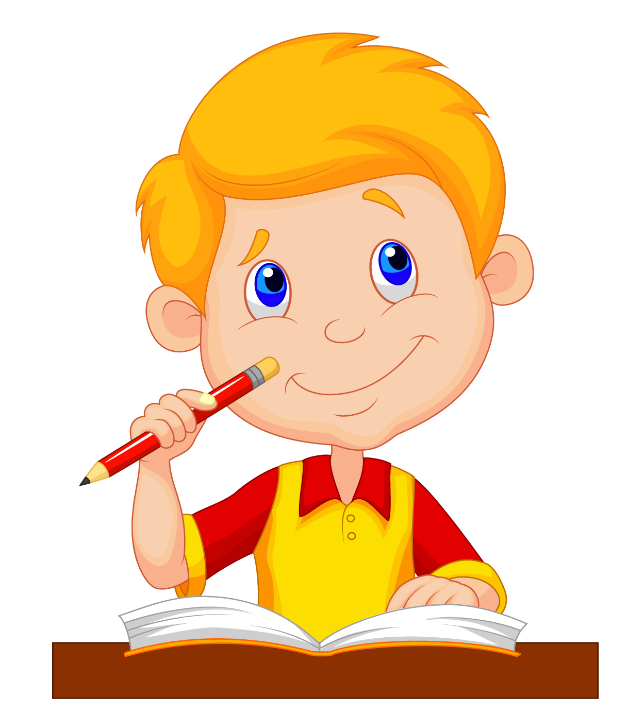 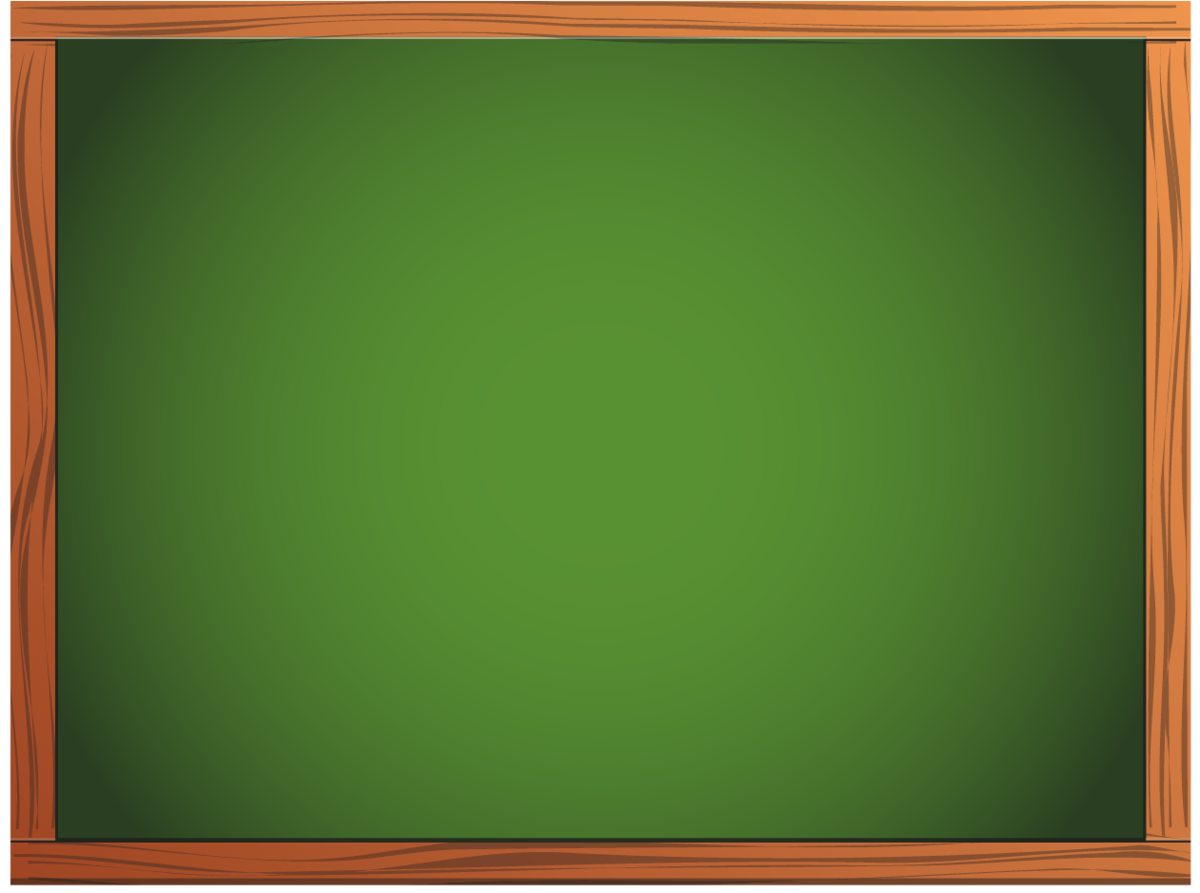 № 1055: 
Найдите угол, лежащий против основания 
равнобедренного треугольника, если медианы, 
проведенные к боковым сторонам, взаимно 
перпендикулярны.
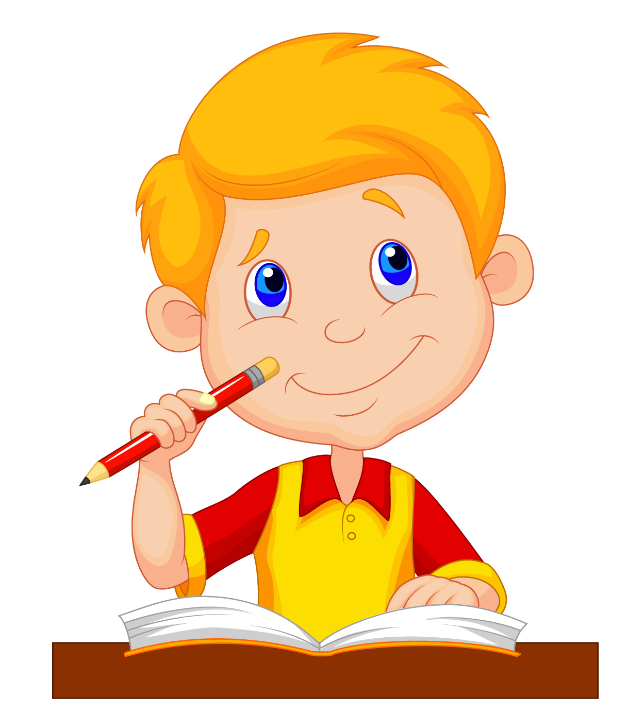 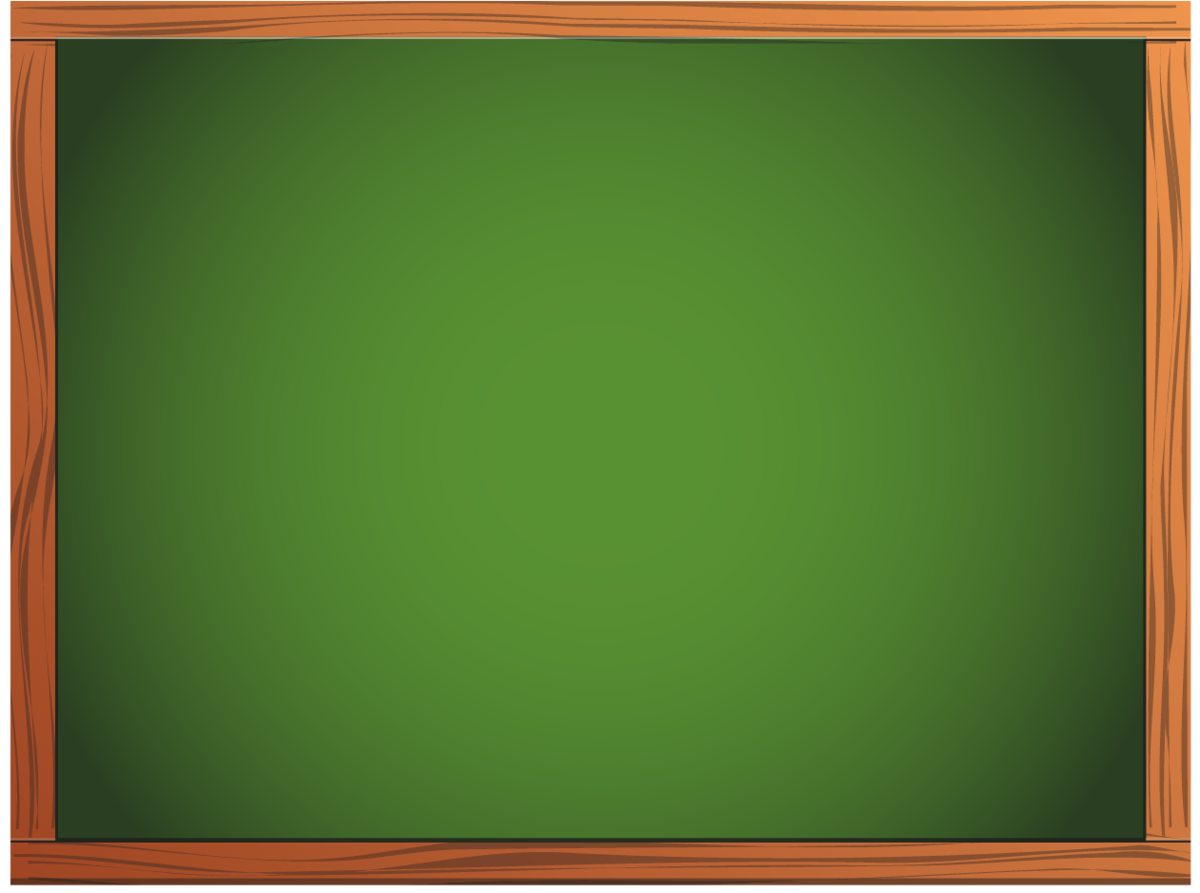 Решение:
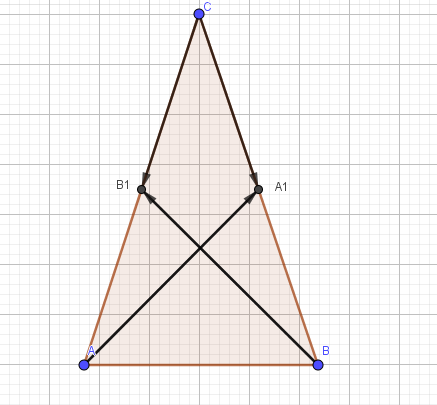 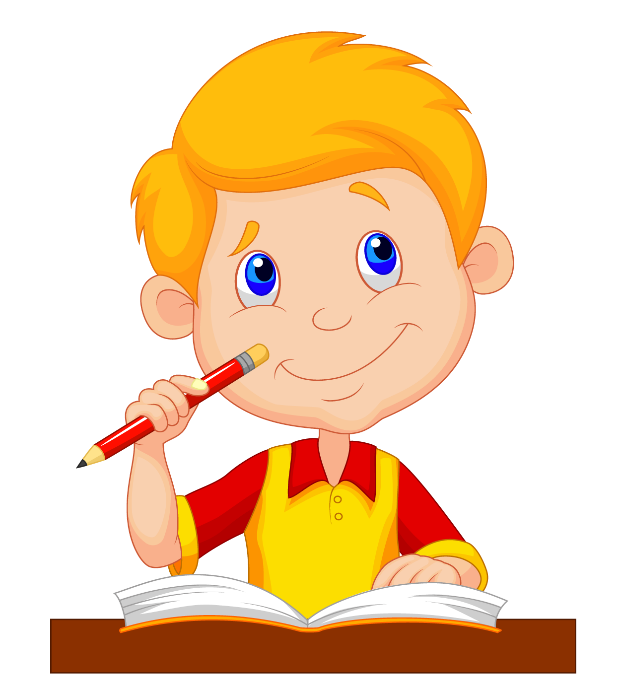 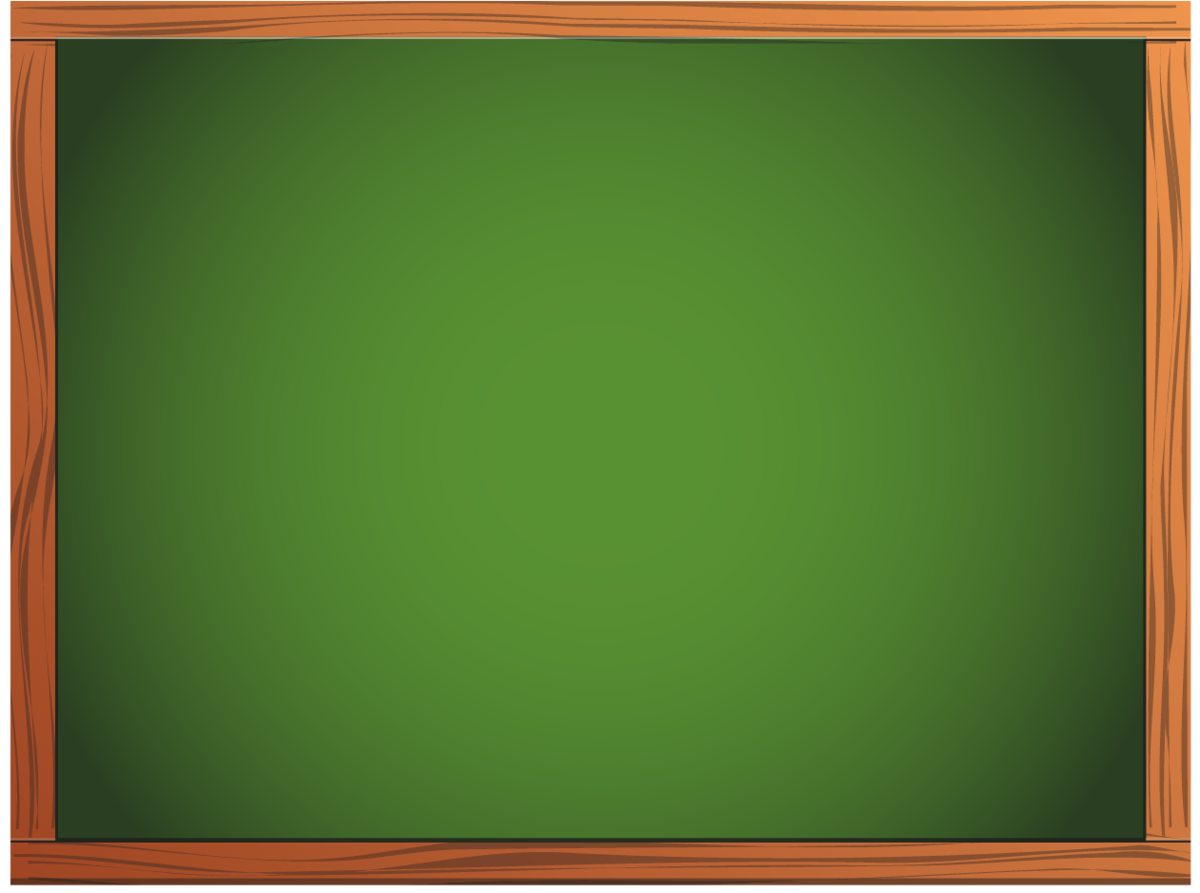 Решение:
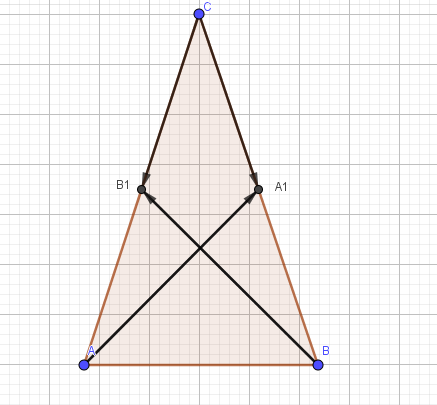 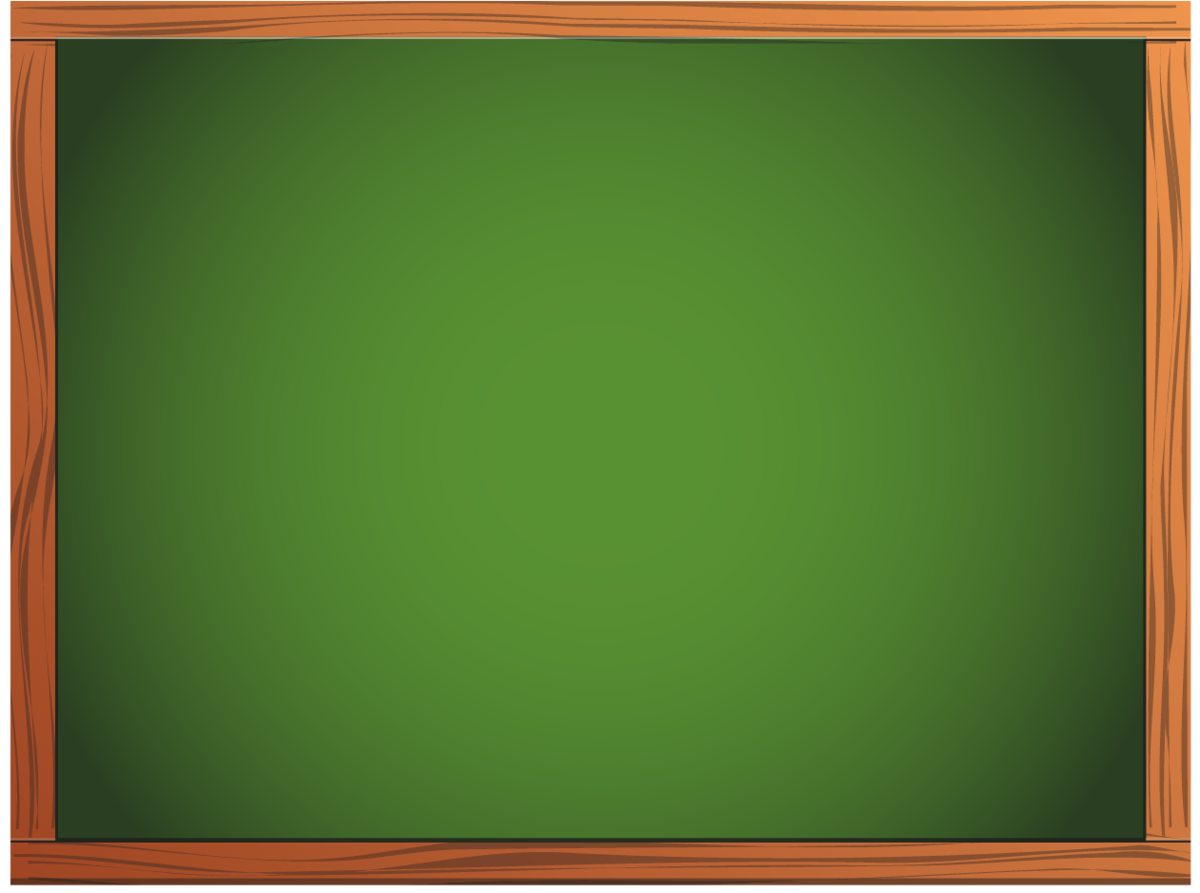 Решение:
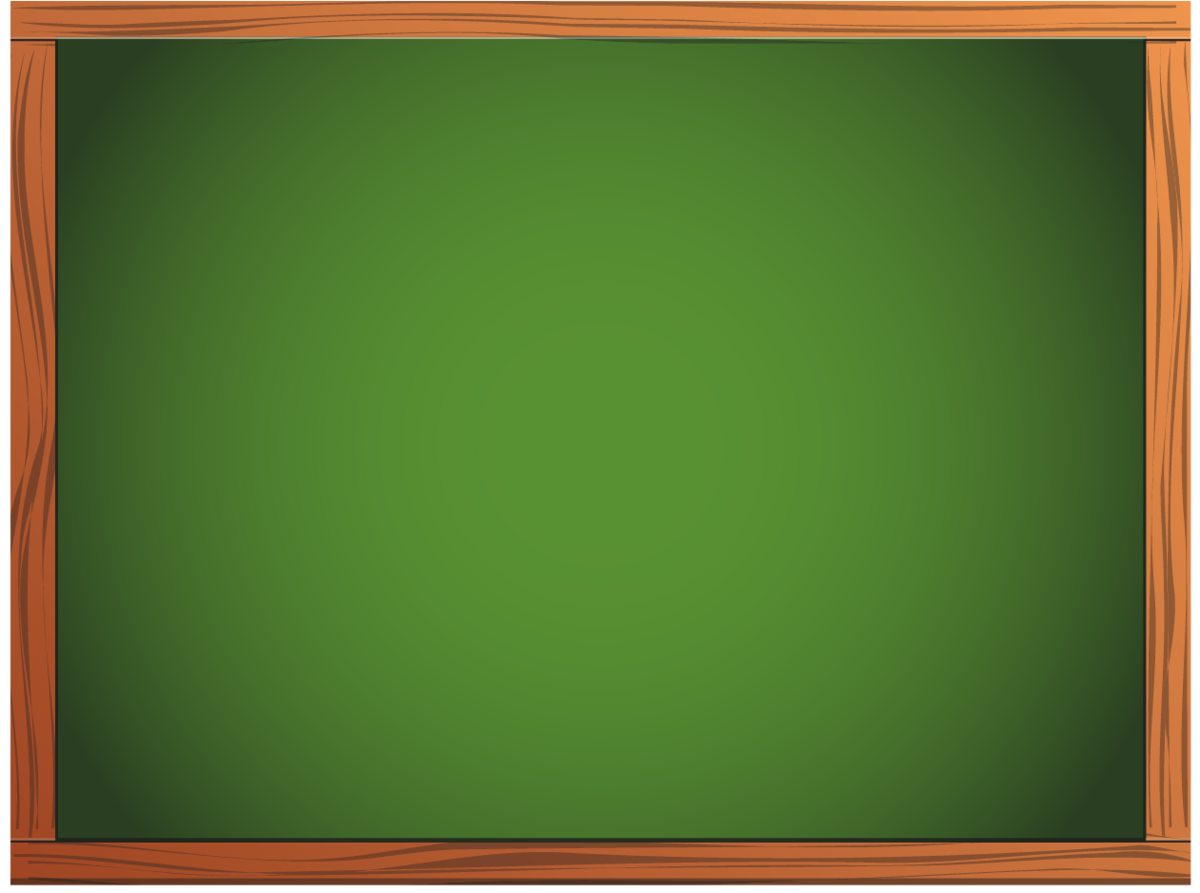 № 1056: 
Докажите, что диагонали ромба взаимно перпендикулярны.
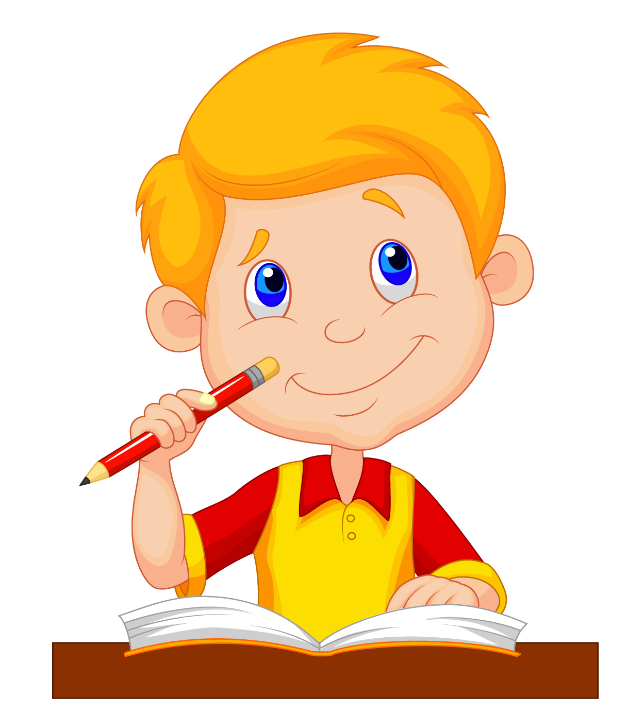 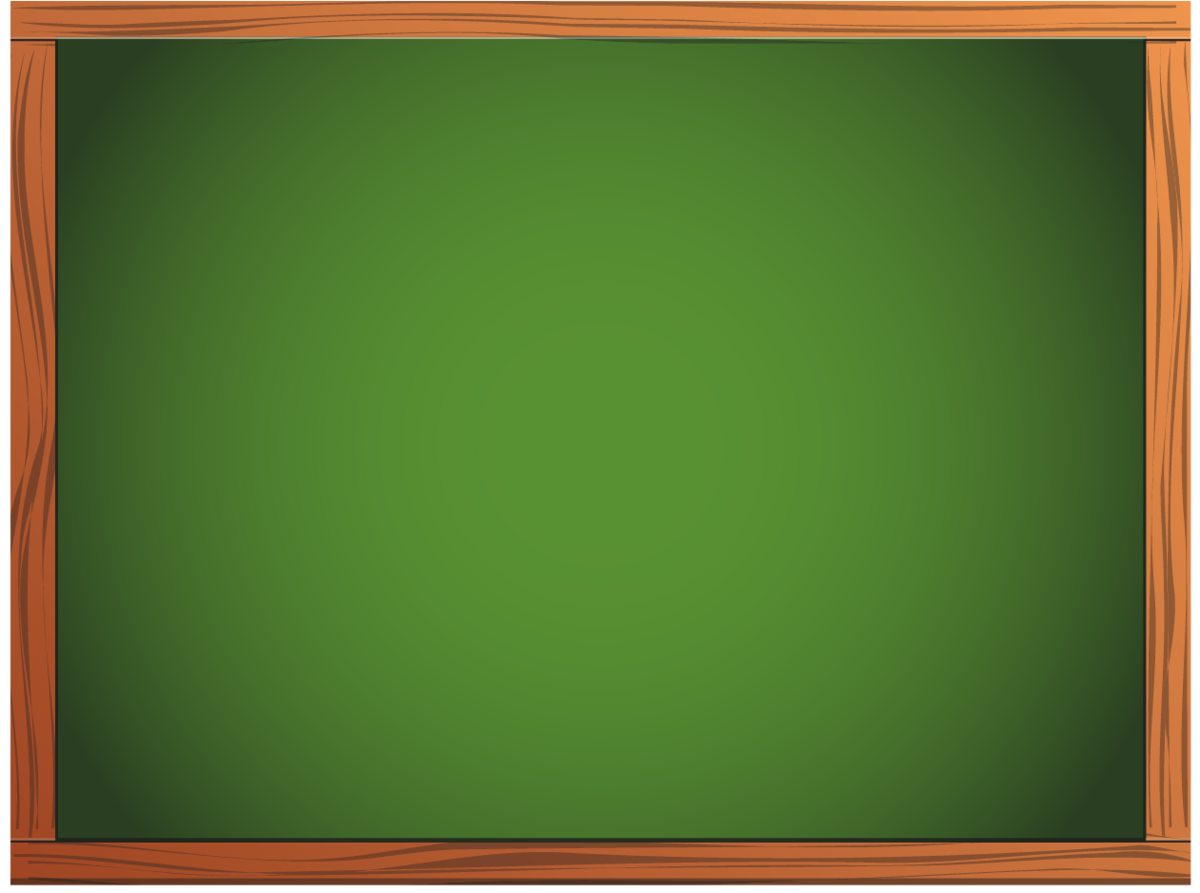 Решение:
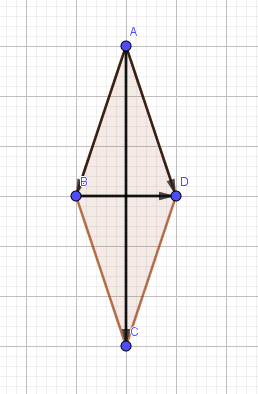 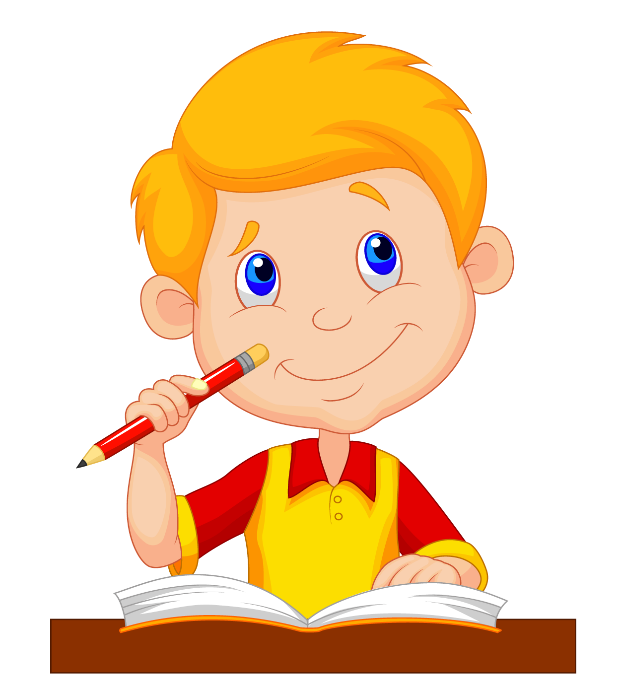 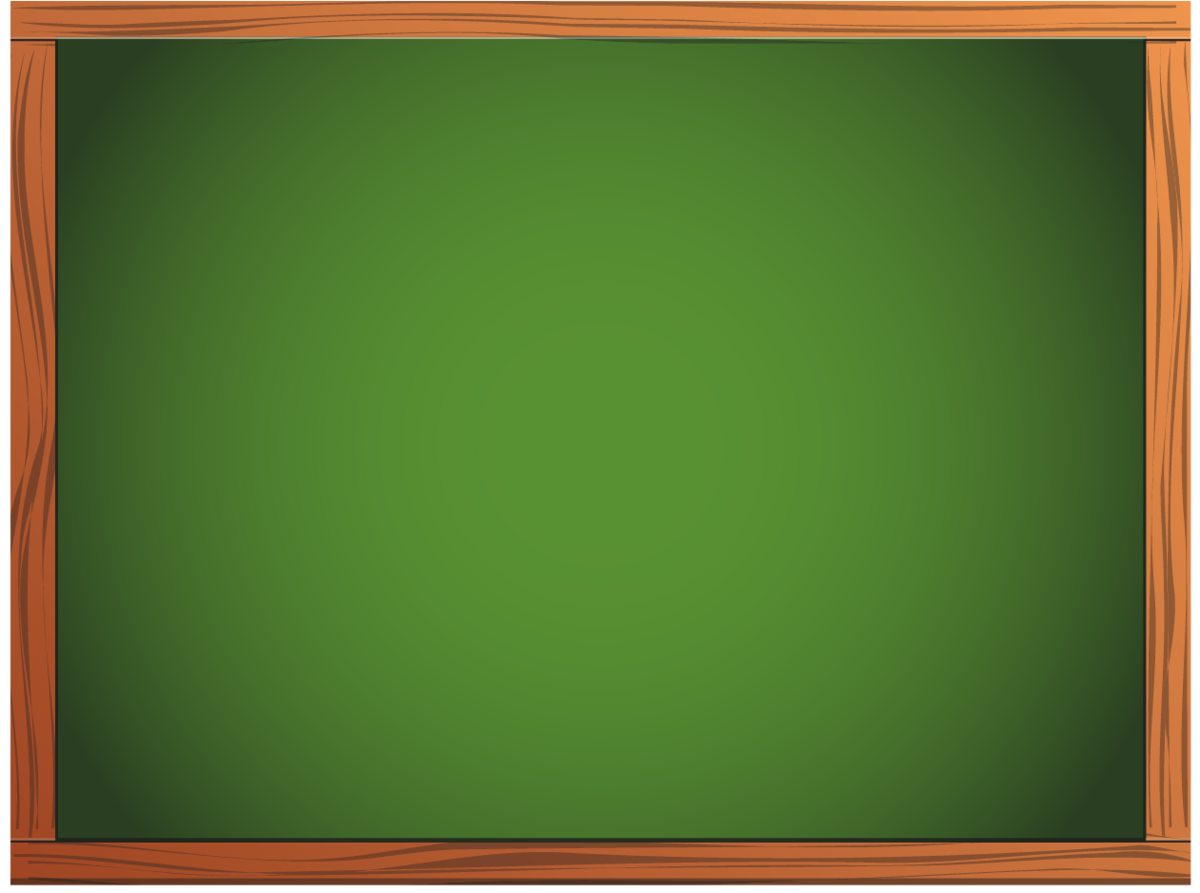 Решение:
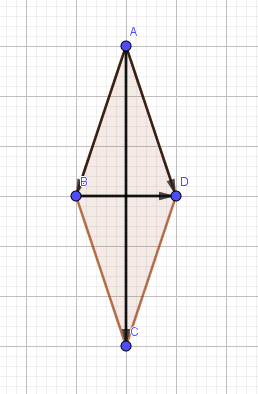 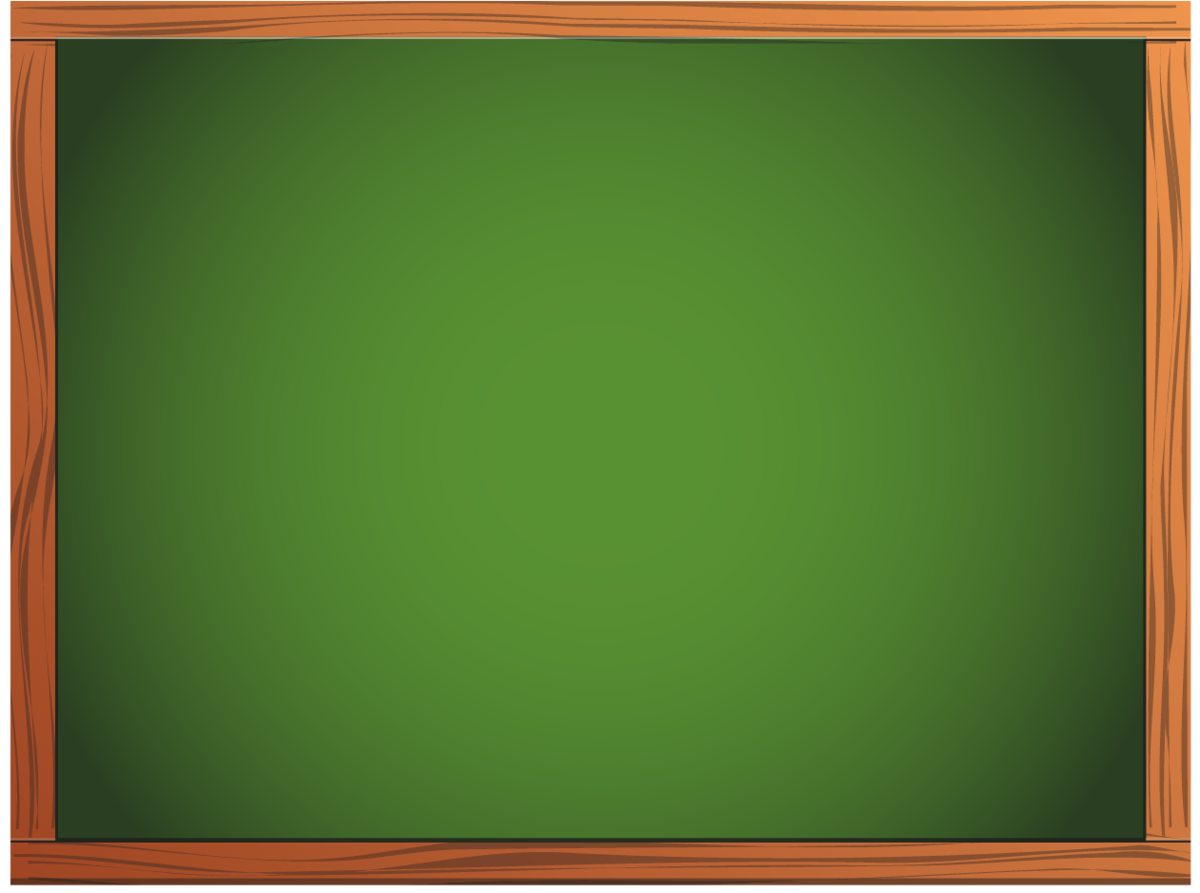 Проверь себя:
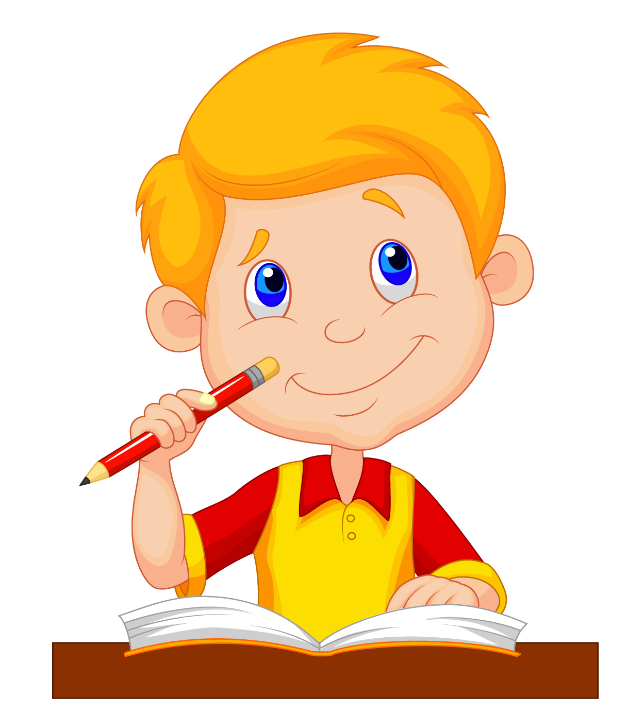 Критерии проверки:
Оценка «3» – 4 правильных ответа
Оценка «4» – 5 правильных ответов
Оценка «5» – 6 правильных ответов
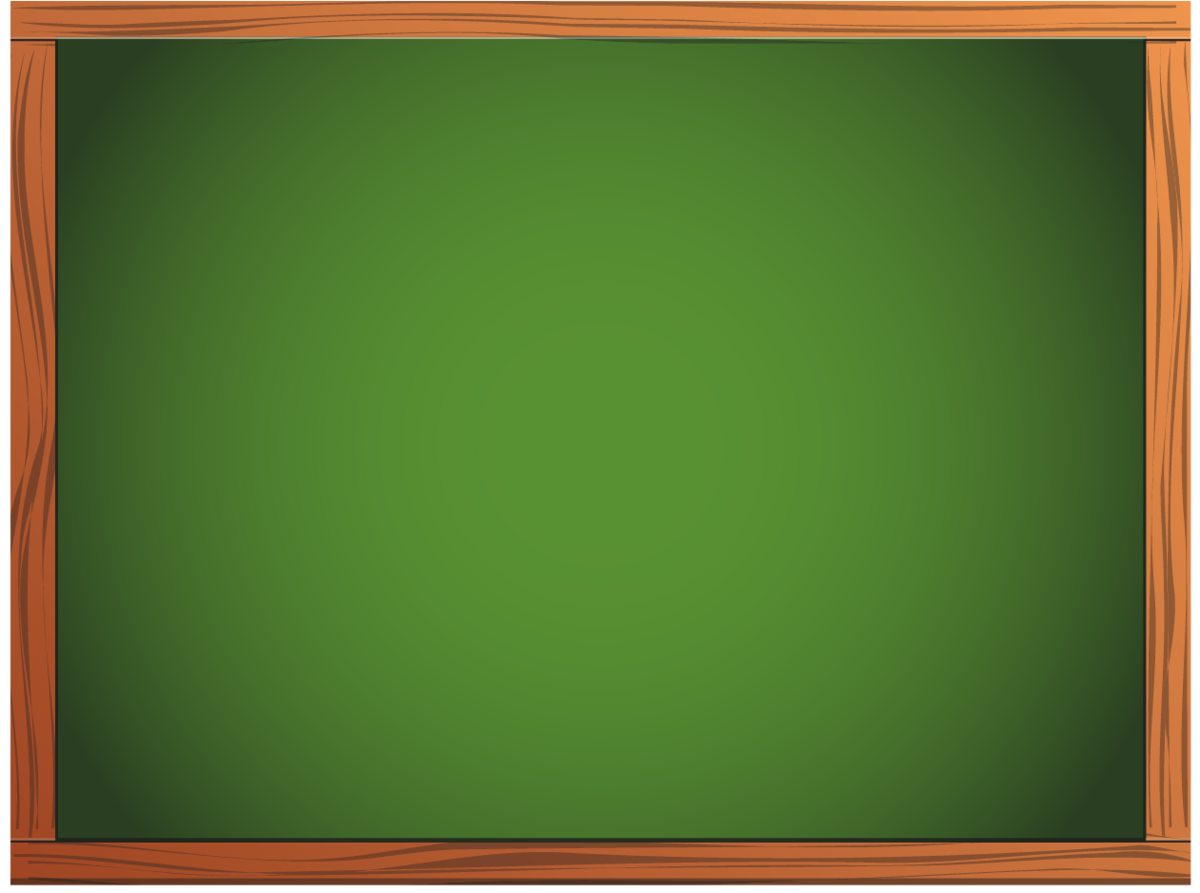 Домашнее задание:
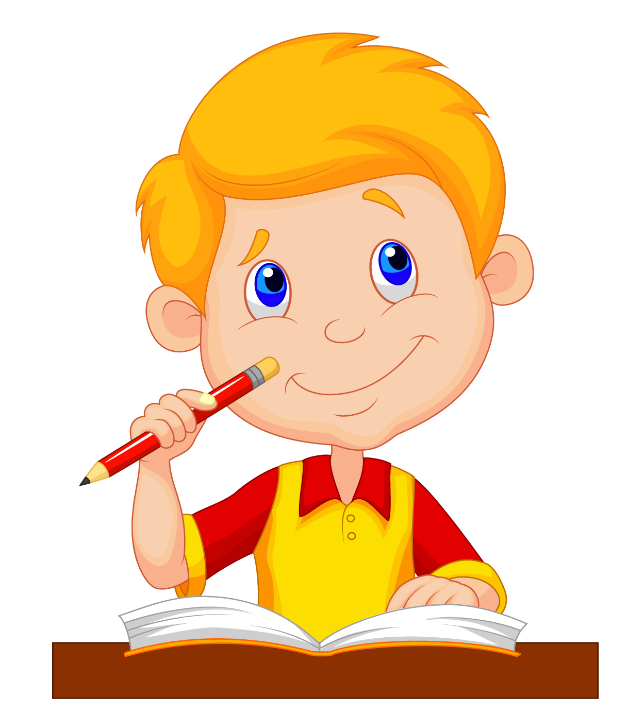 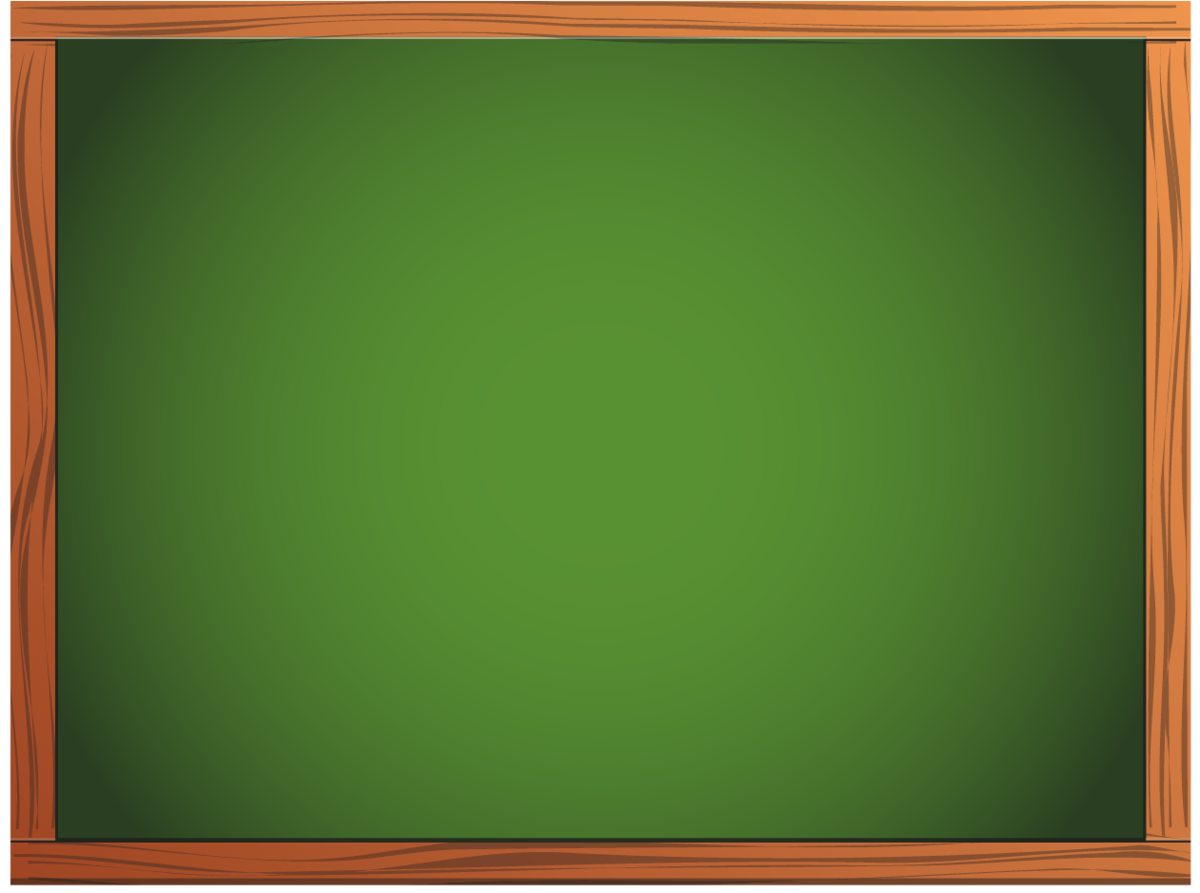 Спасибо за урок!
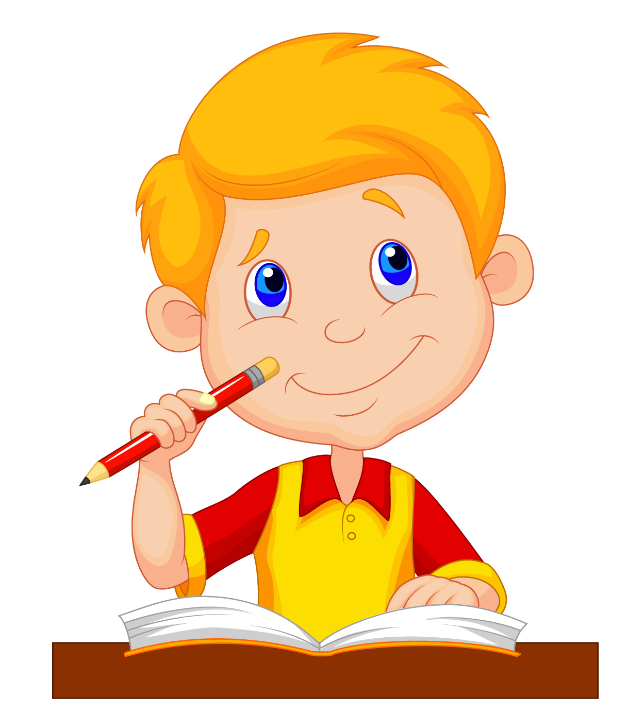